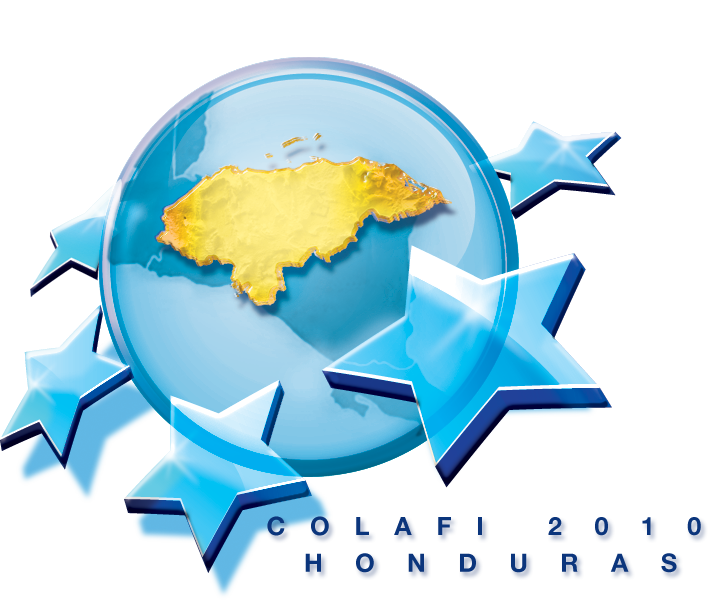 EL BUEN USO DEL FIDEICOMISO EN LAS ASOCIACIONES PUBLICO PRIVADAS
Lic. Francisco J. Treviño Moreno
Socio de la Firma Ríos Ferrer, Guillén-Llarena, Treviño y Rivera, S.C.
Tegucigalpa, Honduras    
Septiembre 24 de 2010
Esquemas Tradicionales vs APP
Esquema Tradicional: el esfuerzo financiero lo hace el Gobierno en el corto plazo
Esquema APP: el esfuerzo financiero lo hace el Gobierno en el largo plazo
Por tratarse de gasto corriente no afecta los presupuestos de inversión ni el techo de deuda
Por tratarse de gasto de inversión afecta los presupuestos de inversión y se convierte en deuda
Disponibilidad del financiamiento requerido
Reducción de la deuda pública
Traslado de riesgos al sector privado
Reducción de subsidios de inversión y operación
Adecuado mantenimiento y operación
Mejoras en la calidad del servicio
Reducción del costo de los servicios
Liberación de recursos públicos
Restricciones Presupuestarias
Desembolso inmediato del monto de la inversión
Retención de todos los riesgos
Diseño y ejecución inadecuados
Demoras y sobrecostos
Falta de recursos para operación y mantenimiento
Incertidumbre en los pagos
Baja calidad de los servicios
2
Formas Tradicionales de Contratación: OBRA PÚBLICA
Esquemas APP: Contratos de Administración, Arrendamiento, BOT, BOOT, BLT, Concesiones
PRIVATIZACIÓN
APP = DISTRIBUCIÓN ESTRATÉGICA DE LOS RIESGOS
Mayor participación del Sector Público
Mayor Participación del Sector Privado
¿PORQUÉ LAS APP?

Las APP tienen su fundamento en que al poner en juego las fuerzas del mercado, es posible proveer de mejor infraestructura y servicios a la población con una menor utilización de recursos públicos, con un menor costo, en menor plazo, con más calidad, y con un efectivo traslado de riesgos al sector privado, quien está dispuesto a tomarlos a cambio de una rentabilidad razonable del capital invertido. 

Lo anterior permite liberar recursos públicos para atender necesidades de la población más desprotegida.
3
FIDEICOMISO DE ASOCIACIONES PÚBLICO PRIVADAS
Relación contractual de largo plazo entre el sector público y el sector privado, basada en la confianza mutua y la equidad, con el propósito común de desarrollar infraestructura y prestar servicios públicos con mayor eficiencia y calidad que las que alcanzaría el sector público si lo hiciera por sí mismo y a un costo significativamente menor.
Mandato fiduciario para el cumplimiento de fines específicos relacionados con un proyecto, que incluye el manejo transparente y eficiente de los recursos públicos y privados relacionados y el establecimiento de condiciones que aseguren el cumplimiento de ciertas obligaciones principales
Asociación Público Privada
Fideicomiso
México: Carreteras bajo esquemas APP
Concesiones Tradicionales
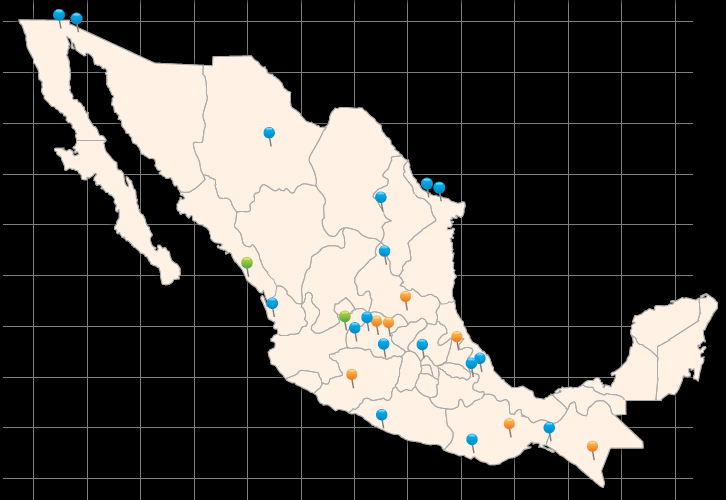 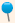 Libramiento de Matehuala 
Libramiento de Mexicali 
Morelia-Salamanca 
Tepic-Villa Unión 
Libramiento de Tecpan 
Amozoc-Perote y Libramiento de Perote 
Libramiento Norte de la Ciudad de México 
Saltillo-Monterrey y Libramiento Poniente de Saltillo 
Arriaga-Ocozocoautla 
Puente Internacional Reynosa-McAllen “Anzaldúas” 
Puente Internacional Río Bravo-Donna 
Perote-Banderilla y Libramiento de Xalapa 
Libramiento de Irapuato 
Puente Internacional San Luís Río Colorado II 
Libramiento de Chihuahua 
Barranca Larga-Ventanilla 
Libramiento de La Piedad y Acceso a autopista México-Guadalajara
Fuente: DIRECCIÓN GENERAL DE DESARROLLO CARRETERO SCT agosto de 2010
17 Concesiones Otorgadas
5
México: Carreteras bajo esquemas APP
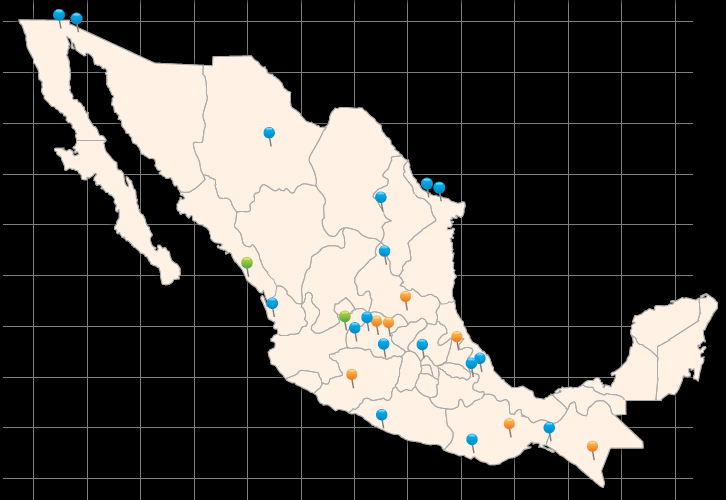 PPS (Prestación de Servicios)
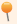 Irapuato-La Piedad 
Querétaro-Irapuato 
Tapachula-Talismán con Ramal a Ciudad 
Hidalgo 
Nuevo Necaxa-Tihuatlán 
Río Verde-Ciudad Valles 
Nueva Italia-Apatzingán 
Mitla-Entronque Tehuantepec
Aprovechamiento de Activos
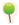 Pacífico Norte (un activo y 2 proyectos a desarrollar) 
Centro-Occidente (4 activos y 4 proyectos a desarrollar) 
Centro  (4 activos y 4 proyectos a desarrollar) En proceso de preparación
Son 26 proyectos con una inversión del orden de 5,600 mdd y 2,700 kilómetros
6
ESTRUCTURA DE LAS CONCESIONES CARRETERAS EN MÉXICO
SCT
(Gobierno Federal)
Licita concesión a 30 años
Consorcio Ganador
Crea SPE
Constructor
Bancos
 y
Fondo Nacional de Infraestructura
Concesionario
SPC
contrata
contrata
Crea Fideicomiso
aportan
Créditos, capital, derechos de cobro por la explotación y subvención
Fideicomiso Irrevocable de Inversión, Administración, Garantía y Fuente de Pago
Recibe  y administra TODOS los recursos relacionados con el Proyecto
7
Fideicomitente
LaEmpresa  Concesionaria: Aporta Capital, Crédito, Subvención, Derechos al Cobro y las Tarifas
Fideicomisarios
Fiduciaria
PARTES DEL FIDEICOMISO
Una Institución de Crédito Autorizada (Banco)
Debe Administrar “como un buen padre de familia”
1er lugar: Bancos (pago de créditos)
2º lugar: Concesionaria (pago de capital)
3er lugar: Concesionaria (pago de excedentes)
4º lugar: Gobierno Federal (pago de excedentes)
5º lugar: Gobierno Federal (remanentes)
8
FINES PRINCIPALES DEL FIDEICOMISO
Recibir del Fideicomitente, dinero, bienes o derechos
Recibir los créditos
Recibir los productos de la explotación de la concesión
Recibir la Subvención
Hacer emisiones bursátiles
Celebrar contratos
Conocer los contratos de obras, operación y mantenimiento
Contratar la supervisión y auditorias durante la operación
Cumplir las instrucciones del comité técnico
Invertir los recursos de su patrimonio
Aplicar los recursos conforme a la prelación establecida
Otorgar anticipos
Defender el patrimonio
Recibir garantías
Realizar todos los actos jurídicos y actividades para el cumplimiento de su objeto
Abstenerse de actuar en contra de lo establecido en el contrato de fideicomiso
9
EL PATRIMONIO SE INTEGRA CON:
El Capital de Riesgo aportado por el Concesionario.
Cualesquiera otras aportaciones en dinero o en especie que deba aportar el Concesionario.
Los derechos de disposición de los Créditos y los recursos respectivos.
Los derechos al cobro de la explotación de la concesión y los importes de éstos.
Los importes provenientes de la ejecución de fianzas o garantías.
Las indemnizaciones pagadas por cualquier aseguradora.
Los recursos destinados al Fondo Conservación.
Cualquier cantidad derivada de devoluciones de impuestos.
 Cualquier cantidad que el Fiduciario reciba por parte del Gobierno Federal (Subvención).
Los rendimientos financieros derivados de la inversión del patrimonio fiduciario líquido. 
 Los Derechos de uso de cualquier derecho de propiedad industrial o intelectual. 
 Las donaciones que reciba.
 El producto de cualquier emisión de instrumentos bursátiles.
El Fiduciario efectuará los pagos siempre con cargo al patrimonio del Fideicomiso.
10
La construcción de la Carretera
Las contribuciones fiscales, incluyendo la contraprestación al Estado
Los gastos de operación, mantenimiento y supervisión, honorarios fiduciarios, seguros y auditorías
La constitución del Fondo de Conservación de la Carretera
El servicio de los Créditos (capital e intereses)
El reembolso del Capital con su TIR
Los excedentes se compartirán entre el Gobierno Federal y la Concesionaria hasta el término de la concesión
PRELACIÓN DEL USO DEL PATRIMONIO
11
COMITÉ TÉCNICO
El FNI si llevó a cabo aportaciones o para compartir excedentes
Los Bancos mientras hay deuda
Difícil trabajo de la autoridad
12
FACULTADES  DEL  COMITÉ  TÉCNICO
Vigilar el cumplimiento de los fines del Fideicomiso.
Aprobar los presupuestos de operación, mantenimiento y conservación.
Verificar la comprobación de los gastos.
 Conocer, evaluar y modificar las políticas de explotación de la Carretera.
 Conocer la aplicación del patrimonio fideicomitido.
 Conocer de la disposición de los Créditos y el Capital de Riesgo.
Conocer de los contratos celebrados.
Instruir al Fiduciario respecto a la contratación del interventor y del auditor 
Aprobar la contratación de las empresas de supervisión.
Instruir al Fiduciario respecto a la constitución del Fondo de Conservación.
 En caso de que el Concesionario no aporte los recursos adicionales que se requieran instruir al Fiduciario para que notifique a la Secretaría.
 Aprobar, las operaciones de bursatilización o la contratación de nuevos créditos.
 Tendrá todas las atribuciones necesarias para el cumplimiento del objeto del Fideicomiso.
13
Afectar en el fideicomiso el Capital de Riesgo y los Créditos
OBLIGACIONES DEL FIDEICOMITENTE
Que el monto de los Créditos se mantenga en términos reales hasta su total disposición.
Si se agoten los recursos para la construcción de las Obras, aportar los recursos adicionales requeridos.
Aportar los recursos económicos que el Fideicomiso pueda requerir para mantener en operación la Carretera, su conservación y mantenimiento.
Afectar al Fideicomiso los derechos al cobro y la totalidad de las cantidades resultantes de la explotación de la Concesión.
14
OBLIGACIONES DEL FIDUCIARIO
Cubrir los gastos de construcción, explotación, operación, conservación, mantenimiento, supervisión y administración.
Constituir las cuentas necesarias para administrar el patrimonio. 
Aplicar los recursos conforme se establece en la Concesión.
 Llevar a cabo las actividades que la Concesión y el contrato de fideicomiso le atribuyen.
Incorporar al patrimonio los ingresos de la explotación de la Concesión o relacionados con ella.
Defender el patrimonio y los derechos del Fideicomiso. 
Celebrar los actos jurídicos que requiera el objeto fiduciario.
Proporcionar a la SCT cualquier información que le requiera.
 Informar al Comité Técnico de los movimientos realizados en el patrimonio fideicomitido. 
Proporcionar la información que soliciten órganos de fiscalización sobre el uso de recursos públicos.
15
El FIDUCIARIO no será responsable por actos o hechos:
(i) Que ejecute en cumplimiento de los fines del Fideicomiso;
(ii)  De terceros, del Fideicomitente  o los Fideicomisarios;
(iii) Que constituyan caso fortuito o de fuerza mayor.
 Los acuerdos del Comité Técnico relevarán de toda responsabilidad al Fiduciario.
RESPONSABILIDAD DEL FIDUCIARIO
Sin perjuicio de lo anterior, el Fiduciario, en caso de urgencia o de riesgo del patrimonio, deberá notificar en 72 horas al Fideicomitente, los Bancos y la SCT, con lo cual cesará su responsabilidad de notificar.
16
DEFENSA DEL PATRIMONIO
Para la defensa del patrimonio, el Fiduciario deberá otorgar poderes, en favor de quien determine el Fideicomitente.

El Fiduciario no tendrá más responsabilidad que la de formalizar tales actos.

Cualquier nombramiento de apoderado deberá ser autorizado por el Presidente del Comité Técnico.
Ante una situación de riesgo del patrimonio, el Fiduciario llevará a cabo las acciones inmediatas que se requieran, en tanto confiere los poderes necesarios a quienes determine el Fideicomitente, con lo cual cesará la responsabilidad del Fiduciario.
17
El Fideicomitente debe defender y sacar en paz y a salvo al Fiduciario de cualquier  responsabilidad causada por actos del Fiduciario para el cumplimiento de los fines del Fideicomiso.
ACTUACIÓN DEL FIDUCIARIO
Cualquier responsabilidad pecuniaria generada  por  el Fideicomitente o el Fiduciario en cumplimiento de los fines del Fideicomiso correrá a cargo del Fideicomitente.
El Fiduciario no estará facultado para realizar acto alguno que sea ajeno al cumplimiento delos fines fiduciarios.
Las obligaciones del asuma en ejecución del Fideicomiso o del Comité Técnico serán con cargo al Patrimonio y si no hay recursos suficientes, serán con cargo exclusivo del Fideicomitente.
En ningún caso el Fiduciario está obligado a acatar instrucciones que contravengan una norma jurídica, los fines del Fideicomiso o que sean de imposible realización.
18
El Fideicomiso no otorga viabilidad a un proyecto ni corrige defectos en su estructuración.
ALGUNAS CONCLUSIONES
El Fideicomiso no soluciona debilidades en la preparación técnica, económica, financiera o legal de un proyecto.
El Fideicomiso no sustituye el apoyo del poder público en la realización de un proyecto.
El Fideicomiso no produce la pertinencia social o económica de un proyecto.
El Fideicomiso no sustituye el apetito del mercado por un proyecto, ni balancea la distribución de riesgos vs beneficios obtenidos.
19
“Todo cabe en un Fideicomiso sabiéndolo acomodar”.
ALGUNAS CONCLUSIONES
Es muy interesante que cualquier acto jurídico o contrato introducido en un fideicomiso, tendrá como primera “envoltura” al propio fideicomiso.
En México, es raro ver proyectos complejos sin la participación de uno o varios fideicomisos en su estructura de ejecución.
En el caso de las concesiones carreteras, como hay aportaciones públicas, es de gran utilidad y confianza, que un banco administre los recursos y lleve las cuentas.
En México, la afectación de bienes en fideicomiso no necesariamente es traslativa de dominio, lo que otorga flexibilidad al manejo de bienes públicos.
Bajo la estructura del modelo mexicano, la concesión se convierte en el eje normativo y el fideicomiso en la estructura de ejecución y control a través del manejo de los recursos.
20
Contar con un formato de contrato de fideicomiso incorporado en el pliego de concurso, evita entrar en “situación de rehén”.
ALGUNAS CONCLUSIONES
El planteamiento formulado en el contrato es de la mayor relevancia, de ello depende en buena medida que funcione: debe ser elaborado por especialistas.
Instituir al Fideicomiso como “caja” de todos los recursos, promueve el desarrollo bancario y permite lograr total transparencia.
Lo que no pasa dentro del Fideicomiso “no existe”.
La separación del manejo de cuentas es siempre recomendable.
Alinear los intereses de los miembros en el Comité Técnico es un verdadero arte, pero indispensable para hacerlo operativo.
21
Una buena selección de Fiduciario siempre ayuda. Una política interna de compromiso con el proyecto es valor agregado.
ALGUNAS CONCLUSIONES
En las concesiones carreteras mexicanas el centro de imputación fiscal es la concesionaria no el Fideicomiso, que es transparente para esos efectos
El Fideicomiso mantiene el secreto fiduciario, pero con ciertas obligaciones respecto del uso de recursos federales.
El Fideicomiso se apoya en terceros para llevar a cabo análisis, estudios o actividades.
El desarrollo de un mercado fiduciario robusto ha permitido reducir los costos y que haya competencia, donde la clave es la experiencia y el servicio
La credibilidad de la figura es uno de sus principales atractivos. NO tengo duda que habrá Fideicomiso durante muchos años.
22
Muchas Gracias por su Atención
Lic. Francisco Javier Treviño Moreno
Socio Especialista en Asociaciones Público Privadas
ftrevino@riosferrer.com.mx
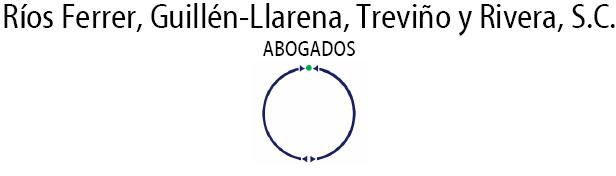 23